2024-2025
March 2025 Month At A Glance(MAG)
Ms. F. Tuff
March 2025
ELA

“WH” Questions Reading Passages
Weekly Spelling Words/Write Sentences 
Four Types of Sentences
Math
Coordinate Planes
Identifying Coins/Counting Money

Science
Amphibians & Insect

Social Studies
Rights & Responsibilities
Producers & Consumers
Welcome!! Our class will be exploring the following topics this month.
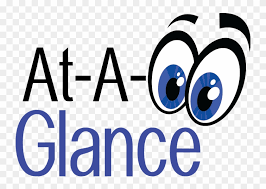 2
March 2025
Reading
ULS-Current Events/Breaking News

Life Skills
Life Skills Bingo (food, time, money, community, sight word and etc)
What would you do?

Social-Emotional-Behavioral
Card/Board/Online Games 
Musical Chairs
Indoor Volleyball

Required Curriculum-ULS (Unique Learning System)
Unit 19—Our Changing Earth—Earth and Space Science
 (Investigates Earth and the many changes it undergoes).
Welcome!! Our class will be exploring the following topics this month.
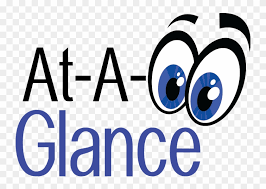 3
March 2025
Work on Individual IEP Goals
IEP Goals and Objectives
Progress Monitoring—Bi-weekly (Wednesday)

Vocational/Job Skills
Sorting into various categories
Problem Solving in the Workplace
Easter Seals —Visits & Teaches Job Skills—Every Friday during 6th period (12:35-1:20
Welcome!! Our class will be exploring the following topics this month.
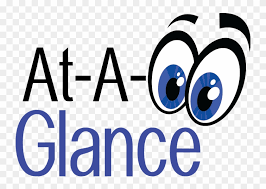 4
Remember!!
Please read with your child and reinforce skills DAILY!!!
PowerUp Asynchronous Learning Day---March 10th
Spring Parent Conference Window—February 18th-March 14th
Spring Semester Progress Report #2—March 28
School Hours—7:25 am to 2:15 pm
Please feel free to contact me if you have any questions or concerns.
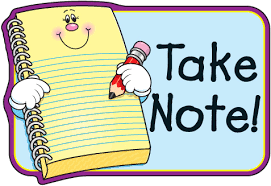 5
Everyone can LEARN!!
6
Just a little MOTIVATION!!
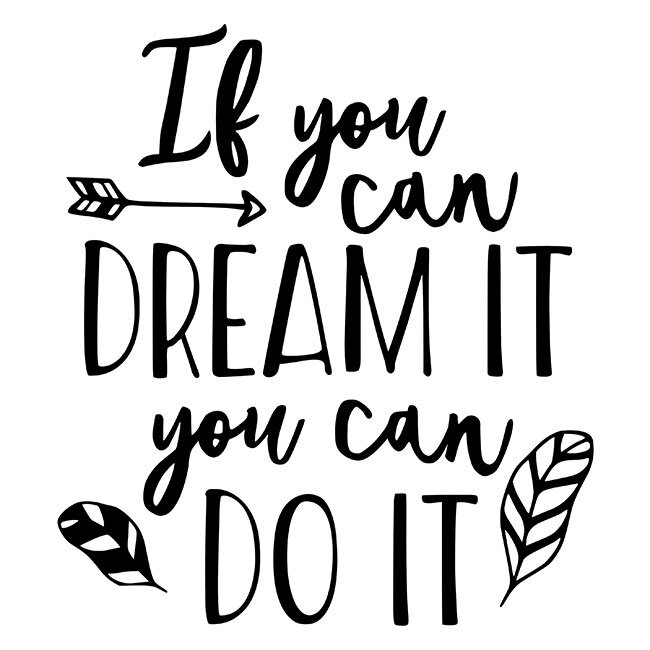 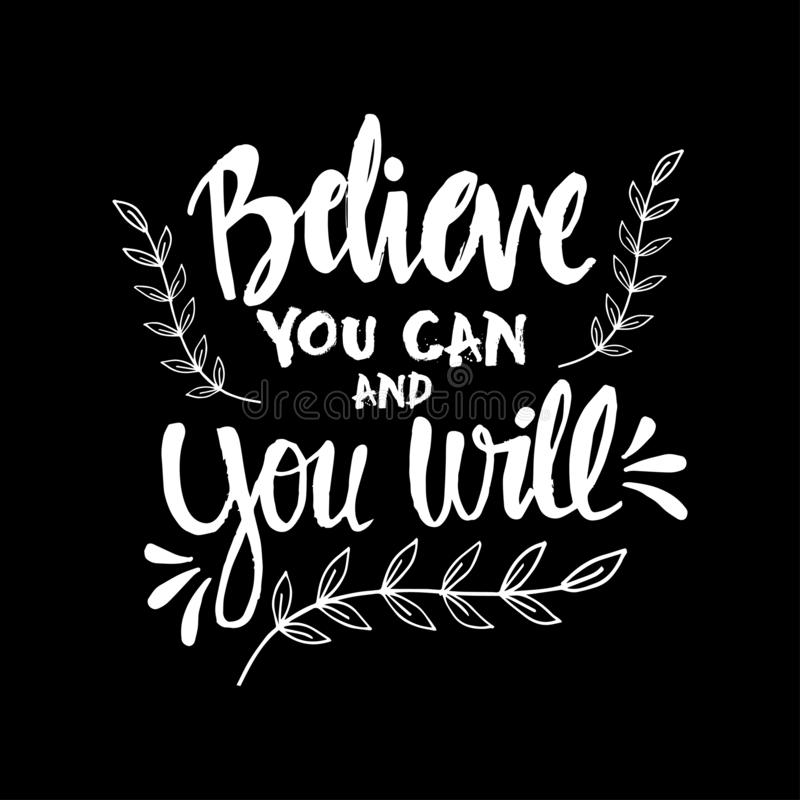 7
Additional Resources
www.ixl.com
www.starfall.com
www.pbskids.org
www.learningchocolate.com
www.spellingcity.com
www.abcya.com
www.turtlediary.com
www.Flocabulary.com
www.coolmath.com
www.boomlearning.com
8